Precise Measurement of p+/p- Ratios in Semi-inclusive DISPart I: Charge Symmetry Violating Quark Distributions (PR12-09-002)Part II: Unraveling the Flavor Dependence of the EMC Effect (PR12-09-004)Spokespersons: D. Dutta, K. Hafidi, and D. Gaskell
Hall C Users Meeting
January 30, 2009
quark 
distribution
fragmentation 
function
Inclusive 
cross section
2 Experiments – 1 Technique
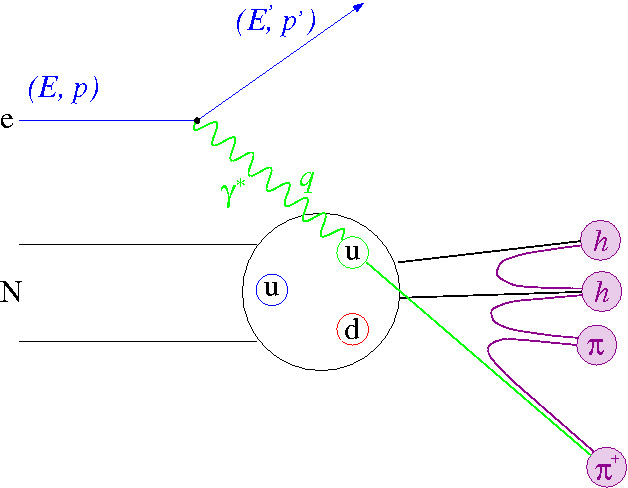 Semi-inclusive DIS can be used as a “flavor tag” to explore 
	 Unpolarized PDFs
	 Polarized PDFs
	 Sea flavor asymmetry

2 new experiments measuring p+/p- ratios with high precision to measure

	 Charge symmetry violating 	quark distributions
	 Flavor dependence of the 	EMC effect
Needed precision requires high luminosity, good (charge-independent) understanding of acceptance  ideal for Hall C with HMS-SHMS
Charge Symmetry: Low energy nuclear physics vs. QCD
Charge symmetry (CS) is a particular form of isospin symmetry (IS) that involves a rotation of 
180° about the “2” axis in isospin space
Low energy
QCD
For nuclei:
 
CS operator interchanges neutrons and protons

CS appears to be more respected than IS:

  pp and nn scattering lengths are almost equal
  mp = mn (to 1%)
  Binding energies of 3H and 3He are equal to 1%
  Energy levels in mirror nuclei are equal to 1 %
After corrections for electromagnetic interactions
up(x,Q2) = dn(x,Q2) and dp(x,Q2) = un(x,Q2)

Origin:   

   Electromagnetic interactions
   δm = md – mu


Naively, one would expect that CSV would be 
of the order of (md – mu)/<M>
Where <M> = 0.5 – 1 GeV 

               CSV effect of 1%
CS  has been universally assumed in parton distribution functions !
Motivations
CSV measurements are important on their own as a further step in studying the inner structure of the nucleon
   
The validity of charge symmetry is a necessary condition for many relations between structure functions

  Flavor symmetry violation extraction                     relies on the implicit assumption of charge symmetry (sea quarks)

  Charge symmetry violation could be a viable explanation for the anomalous value of the Weinberg angle extracted by NuTeV experiment
Theory, phenomenology and experimental upper limit !
Based on the same twist-2 PDF from Adelaide group
  Model by Sather (PLB274(1992)433): 
     δd ~ 2-3% and δu ~ 1%
  Model by Rodionov, Thomas and Londergan (Mod. PLA9(1994)1799): 
     δd  could reach up to 10% at high x
MRST group studied uncertainties in PDFs (Eur. Phys. J.35(2004)325)
  CSV parameterization δuv = -δdv = κ(1-x)4x-0.5(x-0.0909)
  The form has to satisfy the normalization condition 
  κ was varied in the global fit: 90% CL obtained for  (-0.65 < κ < 0.8)
Upper limit obtained by comparing: F2ν and F2γ on isoscalar targets
  F2ν by CCFR collaboration at FNAL (iron data) 
  F2γ by NMC collaboration using muons (deuterium target)
  0.1 ≤ x ≤ 0.4  9% upper limit for CSV effect!
Theory, phenomenology and experimental upper limit !
MRST group studied uncertainties in PDFs (Eur. Phys. J.35(2004)325)
  CSV parameterization δuv = -δdv = κ(1-x)4x-0.5(x-0.0909)
  The form has to satisfy the normalization condition 
  κ was varied in the global fit: 90% CL obtained for  (-0.65 < κ < 0.8)
Upper limit obtained by comparing: F2ν and F2γ on isoscalar targets
  F2ν by CCFR collaboration at FNAL (iron data) 
  F2γ by NMC collaboration using muons (deuterium target)
  0.1 ≤ x ≤ 0.4  9% upper limit for CSV effect!
Formalism (Londergan, Pang and Thomas PRD54(1996)3154)
Assuming factorization
Impulse Approximation
D(z) R(x,z) + A(x) C(x) = B(x,z)
Extract simultaneously D(z) and C(x) in each Q2 bin!
7
Measurements: D(e,e’π+) and D(e,e’π-) in Hall C
11 GeV electron beam
  10 cm LD2 target
  HMS and SHMS spectrometers
  A sister proposal to PR-09-004
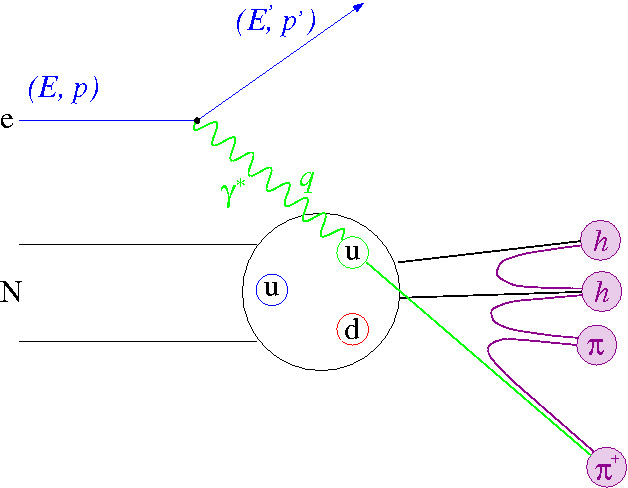 SHMS
4.5 ≤ p ≤ 6.8 GeV/c
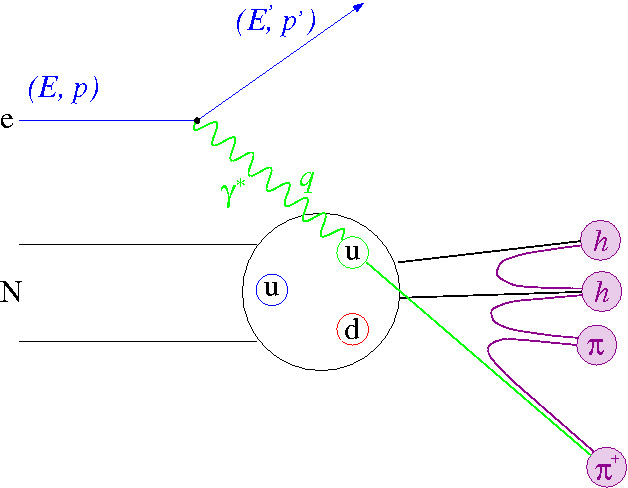 To each x setting corresponds 4 z measurements (z = 0.4, 0.5, 0.6, 0.7)

Q2 = 3.5 GeV2     x = 0.3, 0.35, 0.4, 0.45
Q2 = 5.1 GeV2     x = 0.45, 0.5, 0.55, 0.6
Q2 = 6.2 GeV2     x = 0.5, 0.55, 0.6, 0.65

3 Q2 measurements: for each Q2 we have 16 equations and 8 unknowns: D(zi) and C(xi)
HMS
1.7 ≤ p ≤ 4.6 GeV/c
D(z) R(x,z) + A(x) C(x) = B(x,z)
8
hadron 
 arm
Particle IDentification
electron arm
Precision Measurement of Charged Pion Ratios
Acceptance for pion is independent of their charge
For each setting keep the total rates the same for π+ and π-
 Reduces rate dependent systematics (tracking efficiency…)
 50 μA (25 μA) beam current for negative (positive) polarity p
HMS (pions) 1.9 - 4.6 GeV
  Gas Č @ 0.96 atm
pth(π) = 2.65 GeV and 
pth(K)= 9.4 GeV
Aerogel (n = 1.015)
pth(π) = 0.8 GeV and 
pth(K)= 2.85 GeV

Max e- rate = 90 kHz
  HMS Caloe- rejection 
    100:1 @ 1 GeV
    1000:1 @ 2 GeV
Pion detection eff> 99.5% 
Aided by Č for p< 2.6 GeV
SHMS (electrons) 4.5-6.5 GeV

π- rate ≈ 10s kHz 
p- /e in the worst case ~ 1/5

Lead glass Calo: 99% e- det. eff
                   200:1 π rejection
Heavy gas Č @ 1 atm
  to further reduce π background
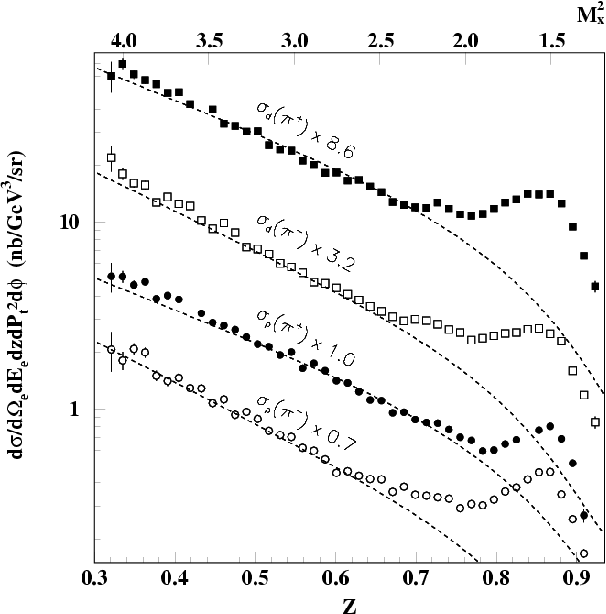 Factorization
SIDIS = (g* q)  (q    hadronization)
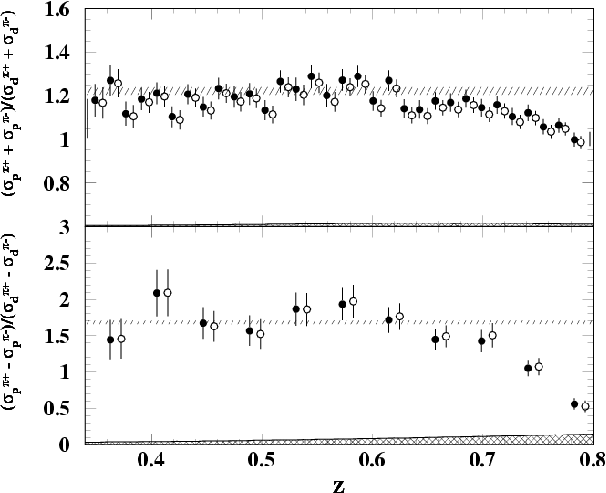 Results from E00-108 in Hall-C
T. Navasardyan et al., PRL 98, 022001 (2007)
SIDIS Issues
Cross sections and ratios of p+ & p- production from 1H and 2H 
suggest that factorization may hold even at 6 GeV for z< 0.7
We will perform similar tests with 1H and 2H @ 12 GeV
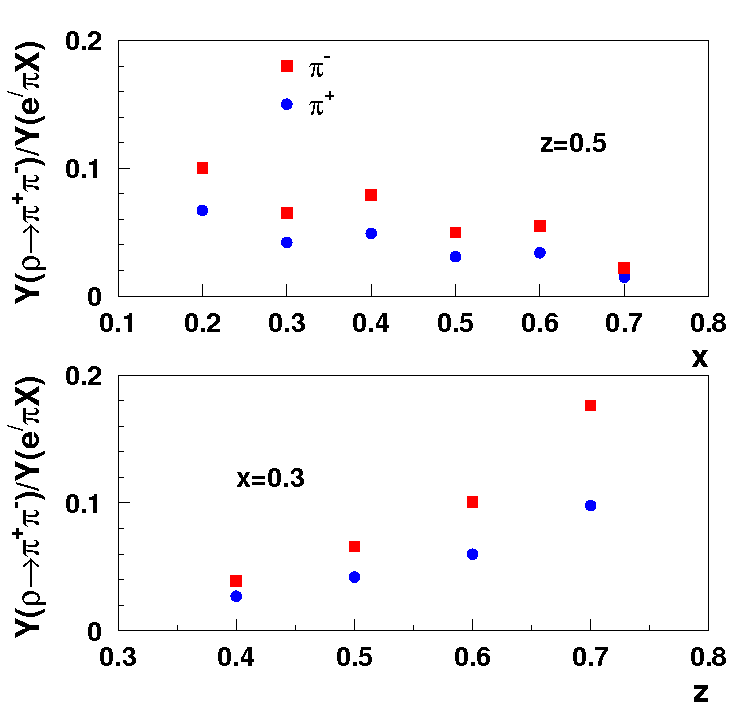 Simulated using SIMC: cross-section from PYTHIA modified to agree 
 with HERMES and CLAS results.

  <10% of SIDIS in the x-scan @ z=0.5
Backgrounds
Diffractive r0 production
Used to estimate the uncertainty
to the super-ratio and difference
ratio.

CSV:0.2%-1.2%
(EMC: super-ratio: ~ 0.6% -0.8%)
State-of-the-art parameterizations will be used 
to correct the experimental yields
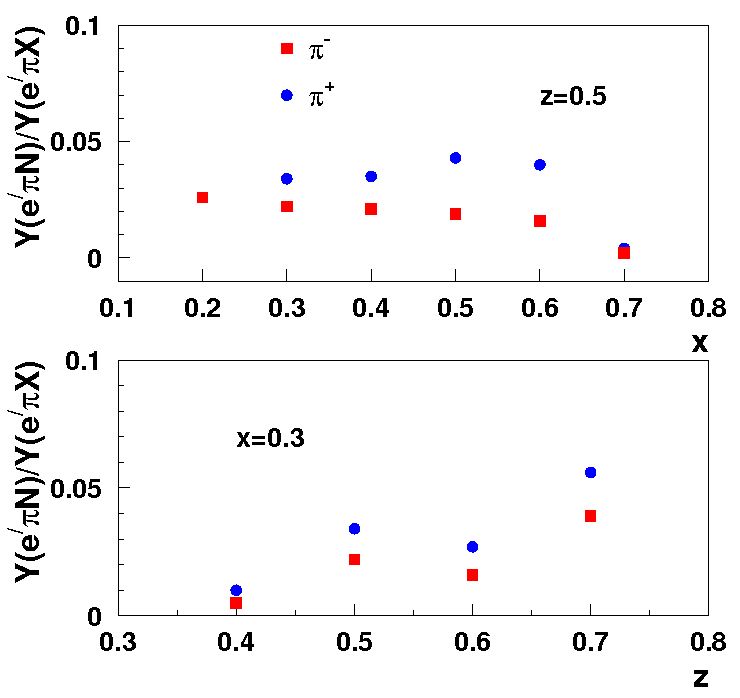 Simulated using SIMC
Implementation of radiative 
effects in the energy peaking 
approximation combined with an 
exclusive pion electroproduction 
model for the resonance region.
Contributions are small (<6%)
Backgrounds
Radiative background
from exclusives
Estimated uncertainty due to radiative background CSV:  (EMC: 0.1%-1.3%~0.8%)
CSV Error budget
CSV Projections
CSV Projections
CSV Projections
CSV Beam time needed !
17
EMC 
 BCDMS
 SLAC
Fermi smearing
Anti-Shadowing
Shadowing
EMC effect
The EMC Effect
Significant nuclear dependence of the structure functions,( F2A/F2D   )
discovered over 25 years ago
Indicates that quark distributions are modified inside nuclei
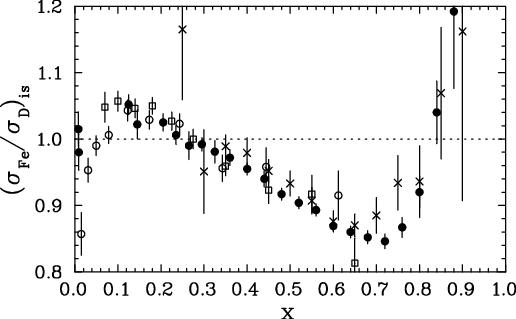 EMC 
 BCDMS
 SLAC
Fermi smearing
Anti-Shadowing
Shadowing
EMC effect
The EMC Effect (Precision Measurements)
A and x dependence were precisely mapped at SLAC (for A > 4)

JLab E03-103 and HERMES 
have made precision measurements for few-body nuclei.
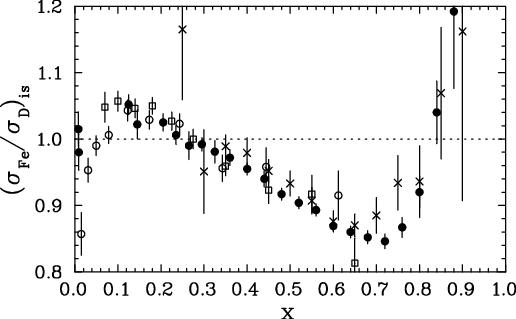 Size of EMC effect
varies with A 

Shape of EMC effect
independent of A

Independent of Q2
All these measurements are inclusive measurements
New handle
Some models predict a significant flavor dependence for asymmetric nuclei such as gold.
medium modified 
quark distributions
Clöet, Bentz & Thomas (nuc-th/0901.3559)
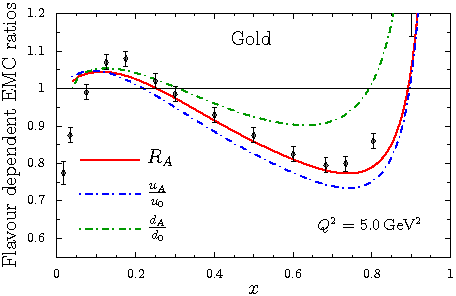 nucleon quark 
distributions
Why Another Measurement?
Experimentally, the flavor dependence of the EMC effect is as yet 
completely unexplored.
It could also help explain the anomalous sin2qW measured by the 
NuTeV experiment.
EMC effect 
from d-quarks
EMC effect 
from u-quarks
Nuclear PDFs of Hirai, Kumano & Nagai
Clöet et al.
Test sensitivity to flavor dependence 
of the EMC effect with toy model
uv only: EMC effect due to modification of uA only
F2A remains
unchanged
dv only: EMC effect due to modification of dA only
Why Another Measurement?
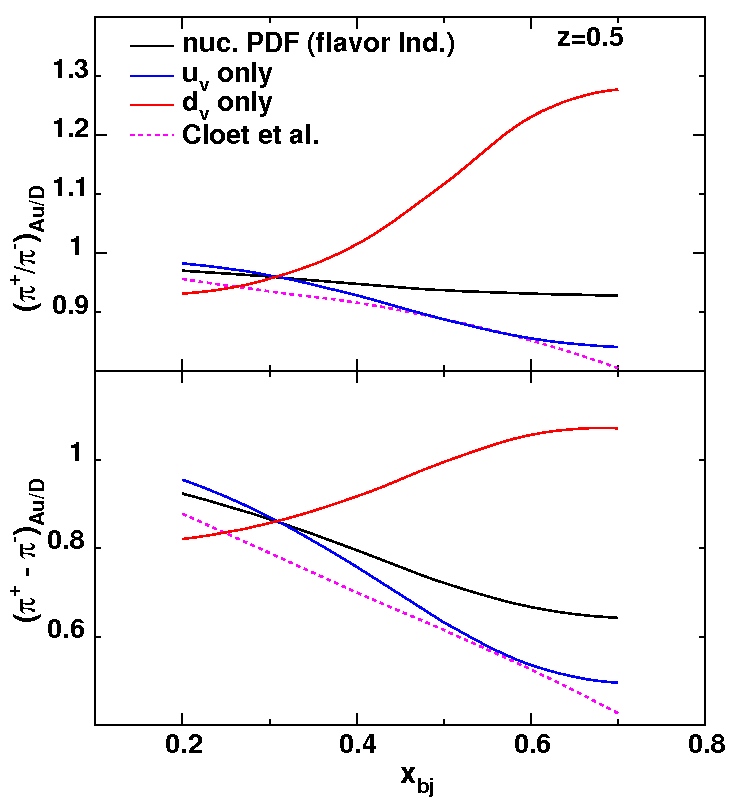 New Observables
Super
ratio
&
Difference
ratio
HERMES results
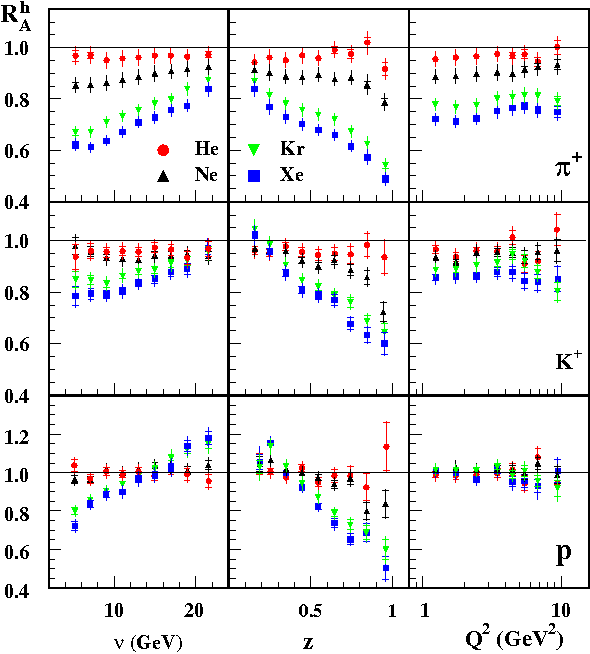 Inclusive cross section are explicitly 
removed, avoiding effects of differences 
in uA,dA
Nuclear environment has significant
effect on hadron formation
A. Airapetian et al., NPB 780, 1 (2007)
(More) SIDIS Issues
Hadron attenuation
HERMES results indicate that 
hadron attenuation for p+ & p-
are the same at the few % level
The New Proposal (part II)
Measure A(e,e’ p±)X on 2H (10 cm, 1.5% r.l.) and 197Au (6% r.l.) 
 targets, with Ee = 11 GeV, & beam current of 15-50 mA. 
 Use DIS kinematics 
 Q2 > 1.0 GeV2, W2 > 4.0 GeV2 and W’2 > 2.5 GeV2 , PT ~ 0 (parallel kinematics)  
 
 Detect the electron in the SHMS and the hadron in the HMS,

Cover the EMC region, x = 0.2 to 0.6 in steps of 0.1, 
    at a fixed z = 0.5

2. Cover z=0.4 to 0.6 in steps of 0.1 and 
        n =4.0 to 6.5 GeV in steps of 0.5 GeV at a fixed x =0.3
  
3. Cover z=0.4 to 0.6 in steps of 0.1 at a fixed x = 0.5
(study flavor dependence)
(study hadronization)
(study sensitivity to models of fragmentation functions)
Collect H(e,e’p±)X data to be used with the 2H data to verify factorization at 12 GeV
Total Uncertainties
The real/random ratio
is taken into account
target thickness, rescattering, and absorption cancel 
in the double ratio.
The beam current is
adjusted to keep the 
spectrometer rates in the
hadron arm similar for 
both charge states.
Experience in Hall-C suggests that absolute yields on heavy targets can be stable to ~ 1% over the course of months. Ratios should do better.
Projected Results
Hadron attenuation study
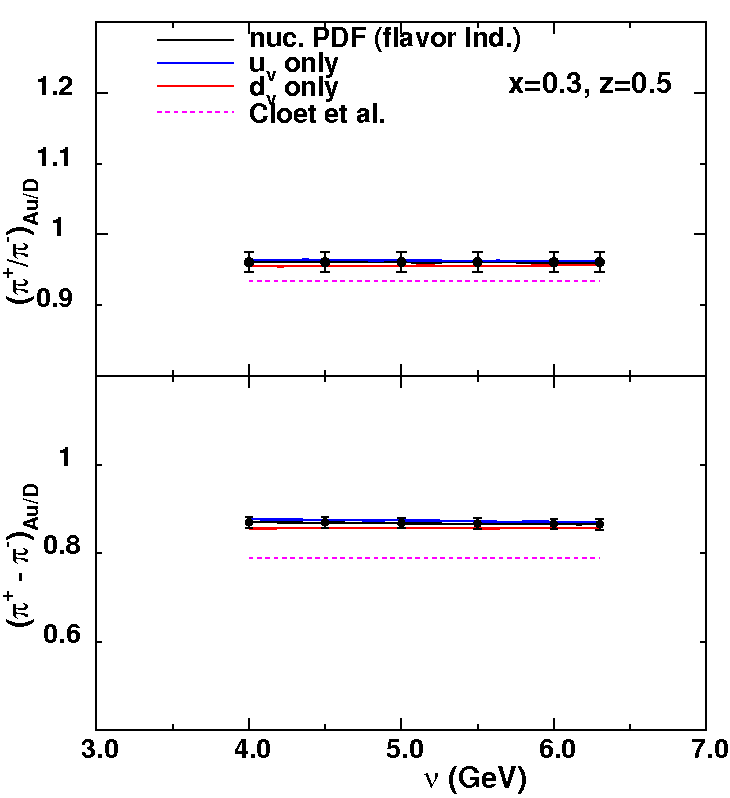 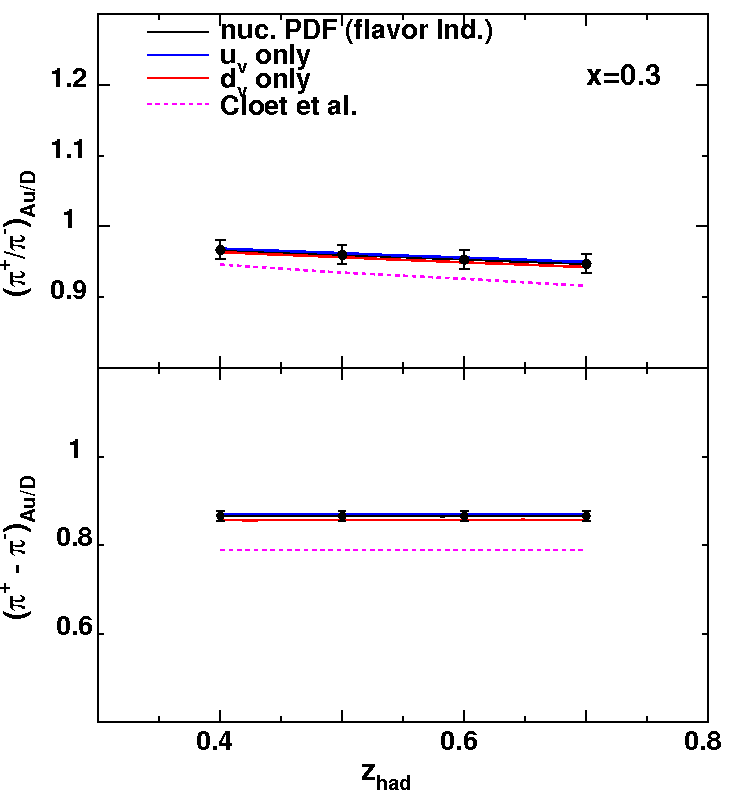 At x=0.3 there is no EMC effect and hence no flavor dependence. 
z and n  scans at x=0.3 will be provide high precision measurement of 
hadron attenuation of pions.
Projected Results
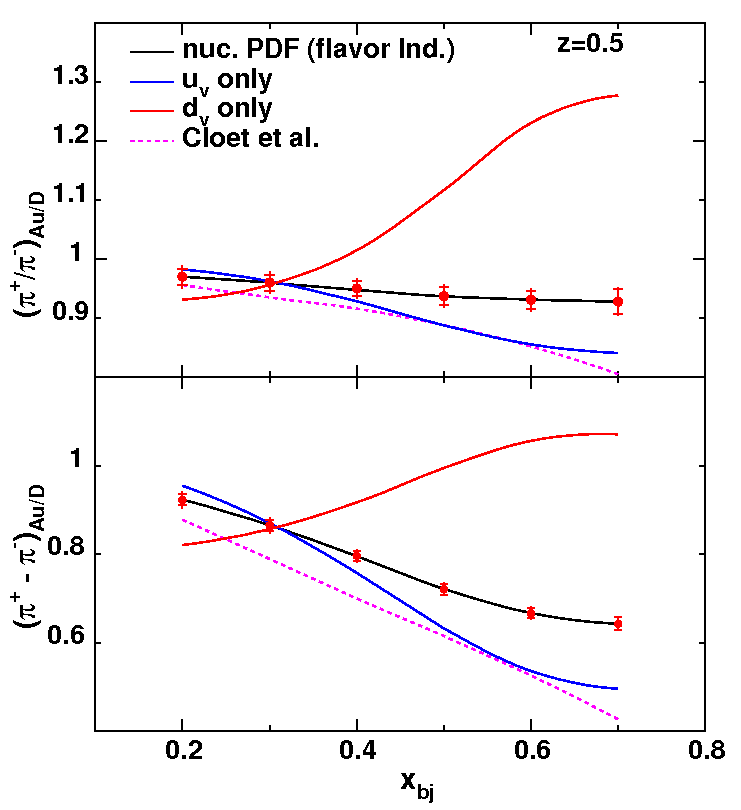 Flavor dependence
of the EMC effect
Both observables can be measured with sufficient precision to verify and/or set stringent limits on the flavor dependence of EMC effect
Beam Time Request
72 hrs of LH2 time and 
37 hrs of LD2 time is common
between part I and part II 
(PR12-09-002 and PR12-09-004)


If the EMC and CSV experiments run 
together the total running time 
would be reduced by 5.5 days 
total run time for both = 35.5 days

Bulk of the time 418/480 hrs is 
spent on the Gold target. Higher 
currents would reduce this time but would need the large exit pipe on the scattering chamber.